プロセッシング入門４
初歩のプログラミング
ウインドウを使った関数版バブルソート
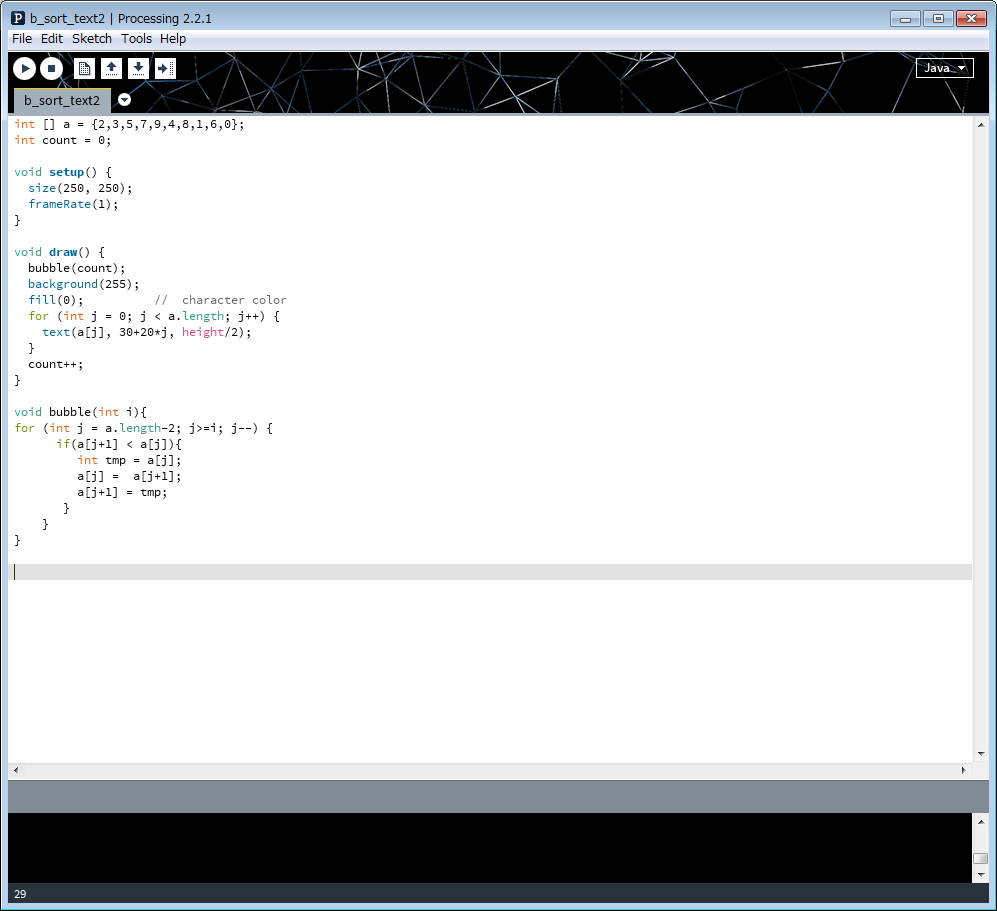 １秒に１回表示する．でないとiラウンド目のソート
結果が確認できない．
ウインドウの座標(30+20*j,height/2)にa[j]の値を表示する．
countラウンド目のバブルソートを行うという意味
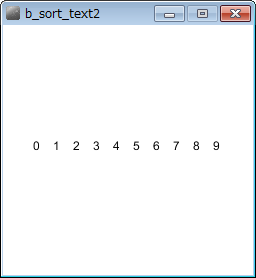 ウインドウを使った関数版バブルソート（２）
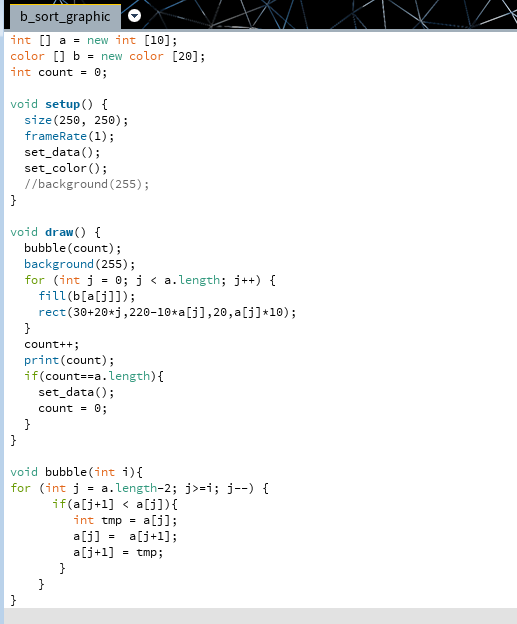 ウインドウを使った関数版バブルソート（２）
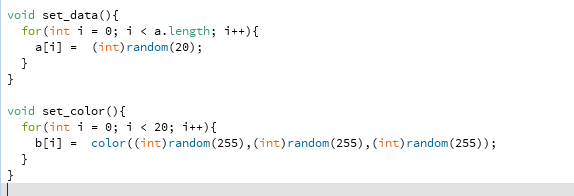 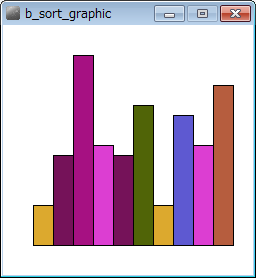 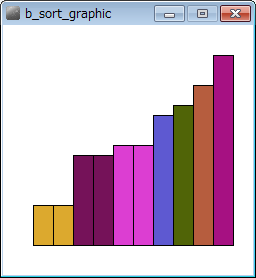 提出期限：10月７日（金）１６：３０
ソート後
ソート前
問　データの数を100,1000にしたものを作成せよ．
framerate()は間延びしないよう適当に変更してよい．
できた人は校内メールでプログラムを送付．
基礎電磁気学演習の点に加算します．
ライブラリの使用
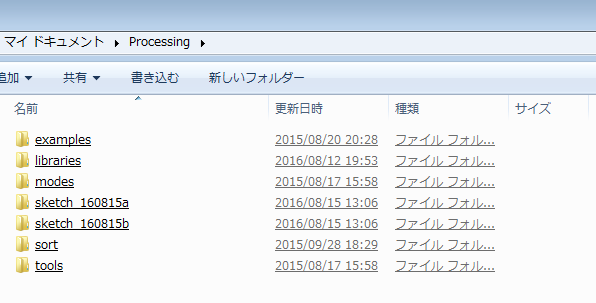 マイドキュメントの下のProcessingフォルダの下の
librariesにcontrllP5を置きます．
contrllP5は私のページのcontrllP5.zipからダウンロード
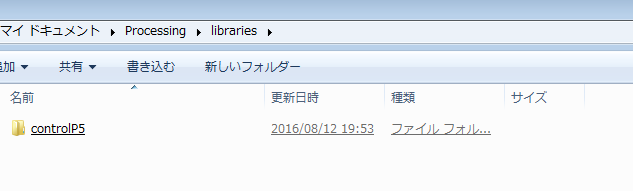 こうなっていればＯＫ
ライブラリの使用（２）
ライブラリのスライドバーをつけて２つの荷電粒子の電荷量を変化できるようにしてみます．シミュレーターっぽくなります．
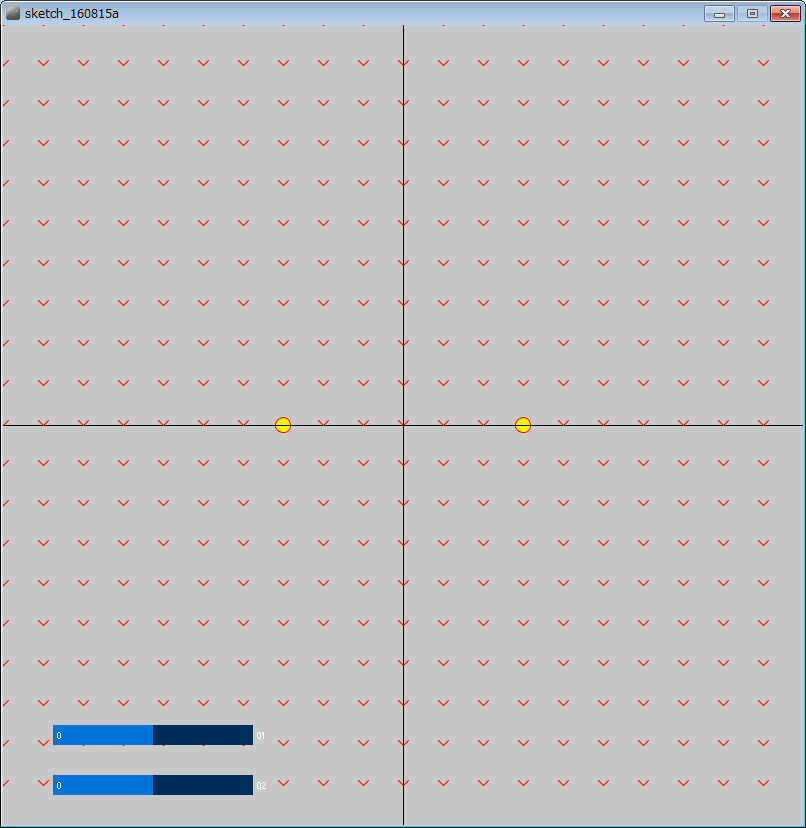 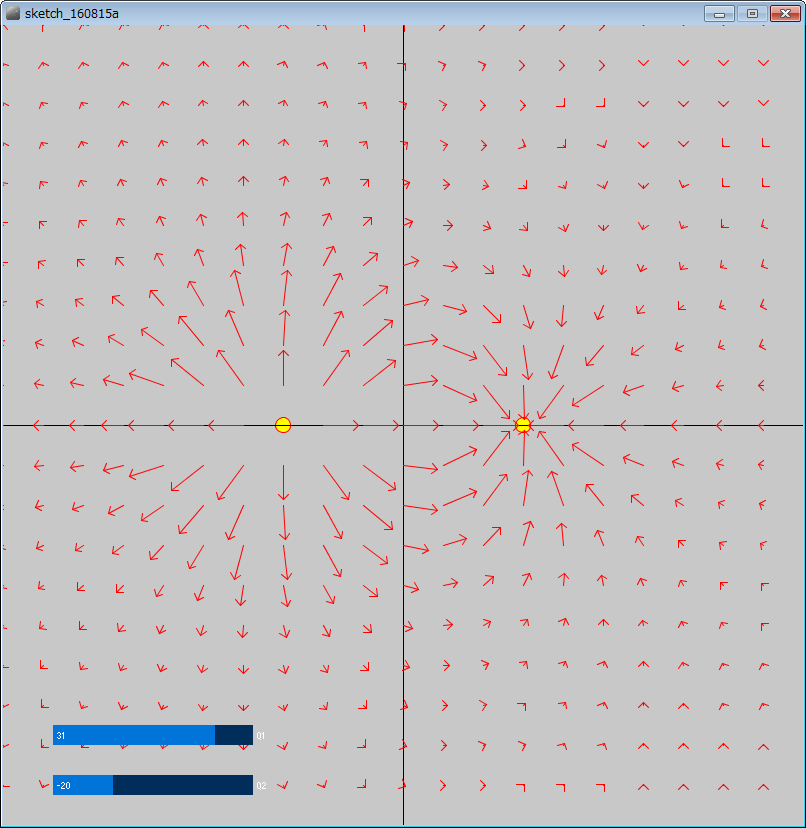 スライドバー操作後
初期画面（Q1=Q2=0)
ライブラリの使用（３）
setup()とdraw()は次のように変更する．arrow()は変更の必要はない．
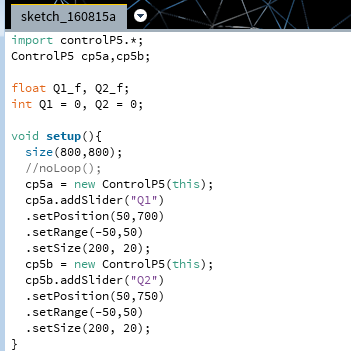 スライドバーの配置座標
スライドバーのとる値の範囲
スライドバーのサイズ
ライブラリの使用（３）
draw()は次のように変更する．
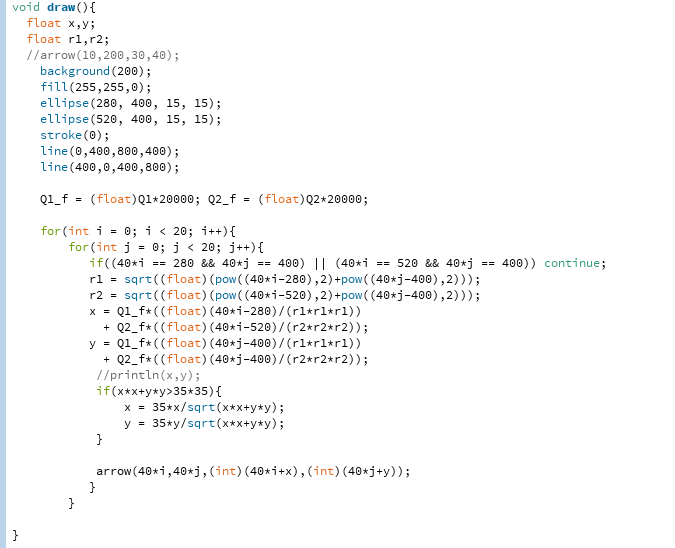 スライドバーの値を利用する
ライブラリの使用（４）
問　スライドバーをつけた２つの荷電粒子のシミュレーションを完成せよ．できた人は校内メールでプログラムを送付．基礎電磁気学演習の点に加算します．
問　スライドバーをつけた３つの荷電粒子のシミュレーションを作成せよ．3つの配置は正三角形とする．できた人は校内メールでプログラムを送付．基礎電磁気学演習の点に加算します．